WRF WebcastHyperspectral Characterization of Harmful Algal Blooms
June 5, 2018
WRF Source Water Research
The integrated Water Research Foundation offers a stronger, broader, more interconnected research agenda with greater value and services to subscribers and funders. 
WRF has a robust body of work on cyanobacteria that covers occurrence, treatment, prevention and communications.
Check out Legacy WRF (waterrf.org) and Legacy WE&RF (werf.org) websites for projects.
WRF Cyanotoxin Research Projects
WRF Cyanotoxin Research Projects
WRF Cyanotoxin Research Projects
Regional Liaisons
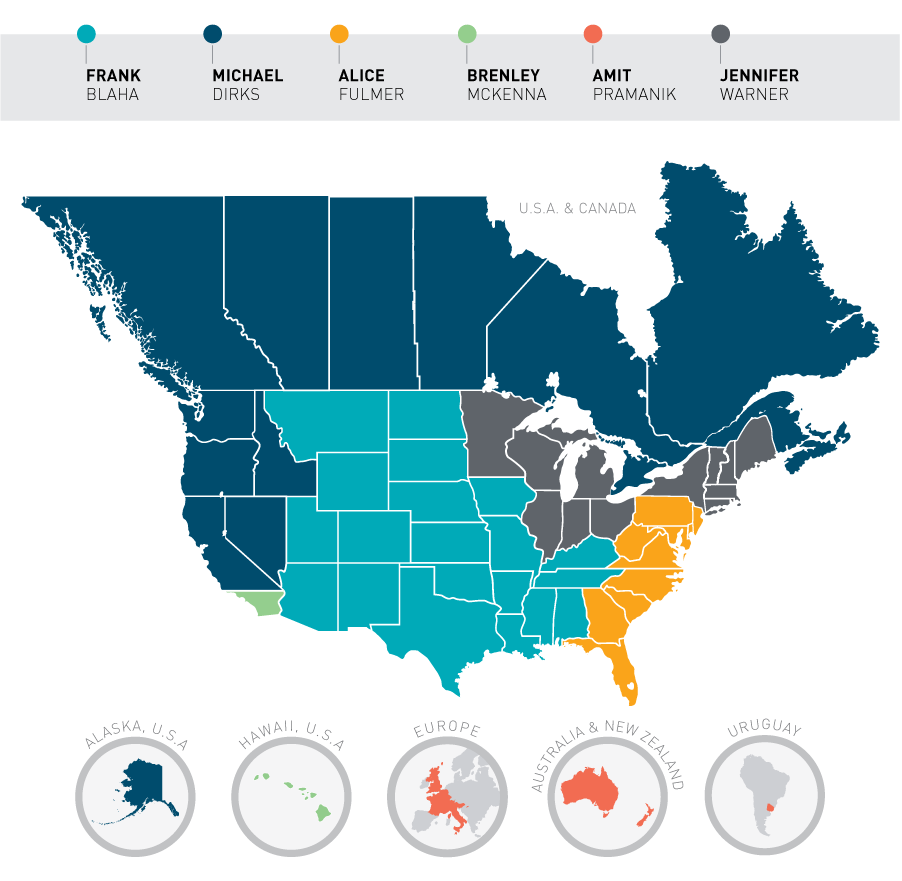 Very High Resolution and Hyperspectral Analysis of Harmful Algal Blooms
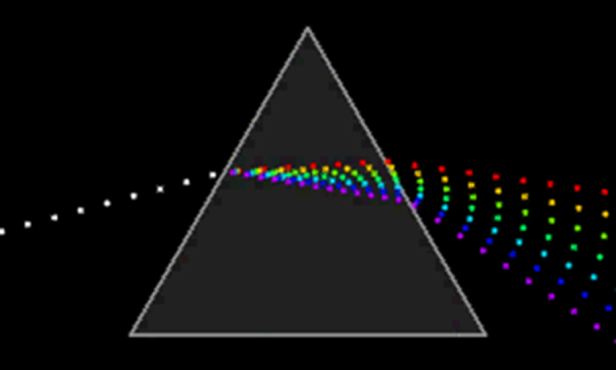 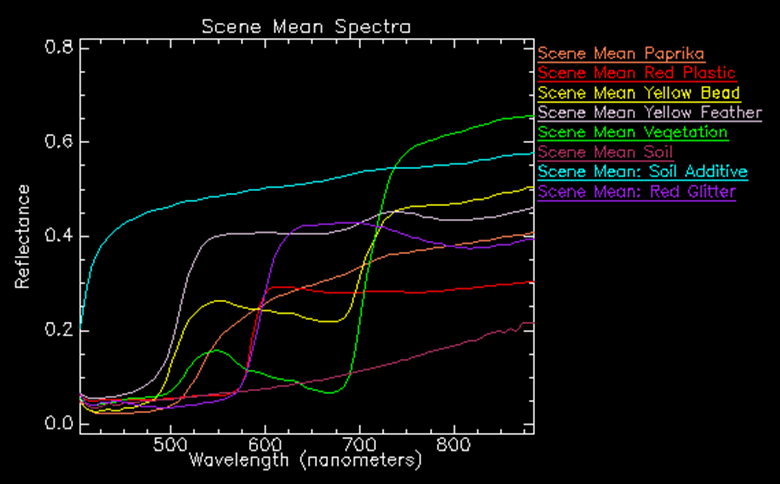 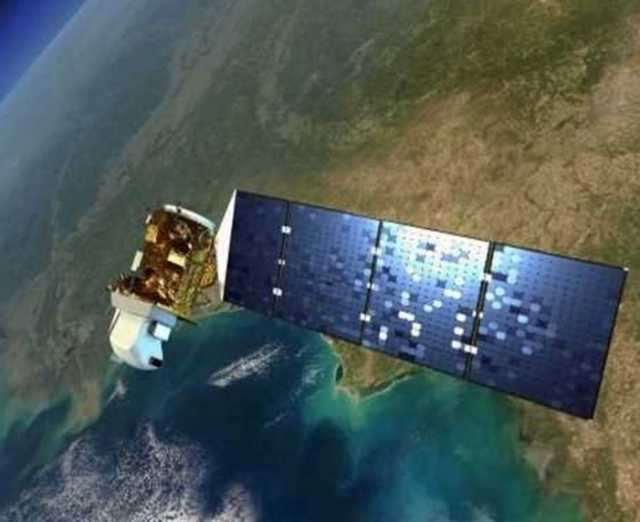 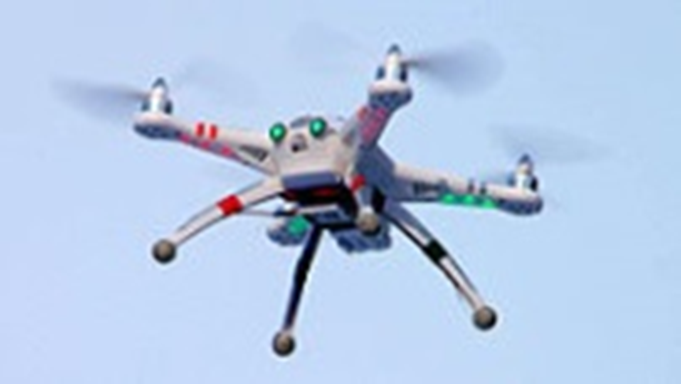 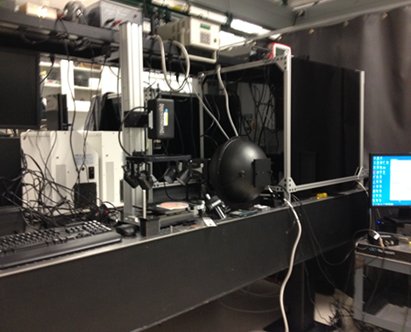 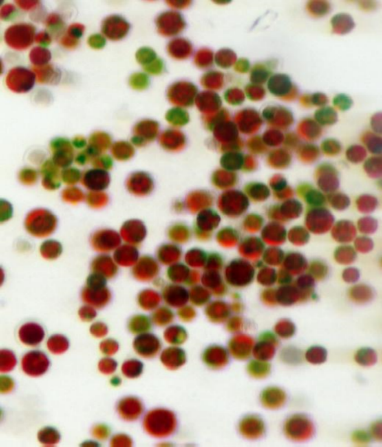 E. Terrence Slonecker
Nancy Simon
Natalie Hall

U.S. Geological Survey

June 5, 2018
[Speaker Notes: +-Good afternoon.  And thank you for your attention.  Our goal todayis to briefly present a new technology and research collaboration  between the science agencies of the U.S. Geological Survey and the National Institute of Science and Technology.  The technology is known as HYPERSPECTRAL MICROSCOPY and involves imaging spectroscopy of harmful algal blooms and related phenomenon at the petri dish scale of observation.]
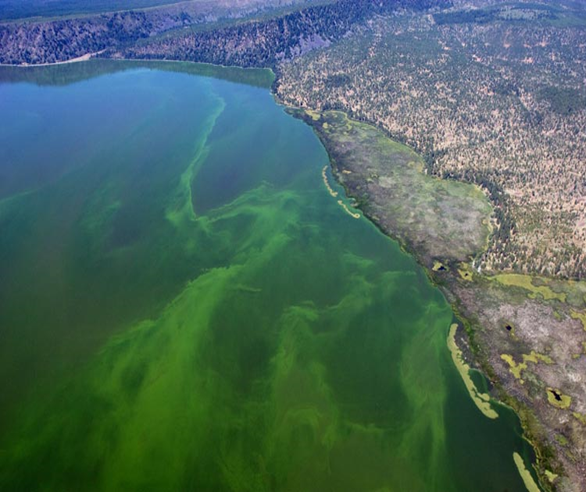 Harmful Algal Blooms
Growing water quality problem worldwide

Aquatic and human health consequences
Water quality
Economic effects
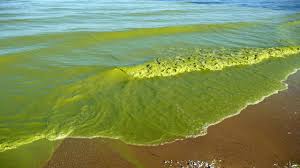 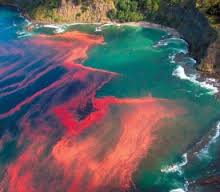 [Speaker Notes: Harmful Algal Blooms are of course a growing water quality problem worldwide and are likely to increase as a result of a growing population and changing climate]
Algae undergoes rapid and uncontrolled growth due to environmental conditions
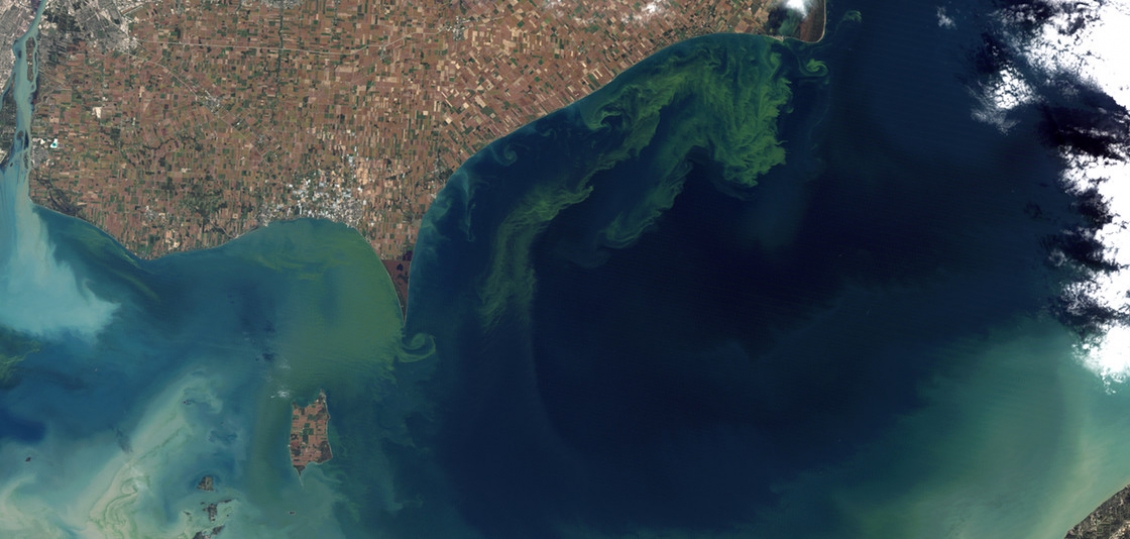 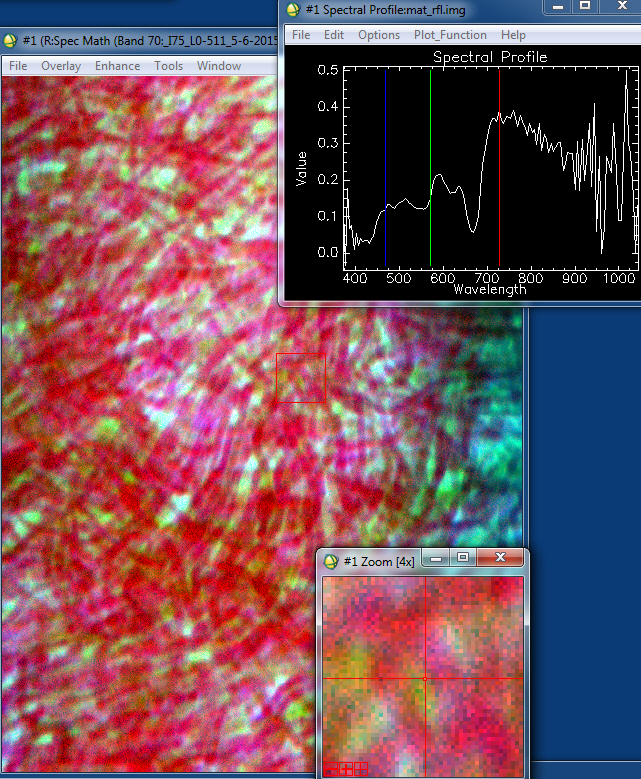 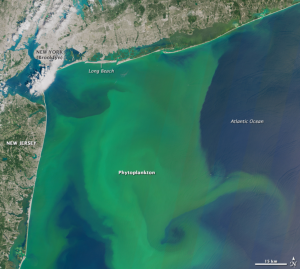 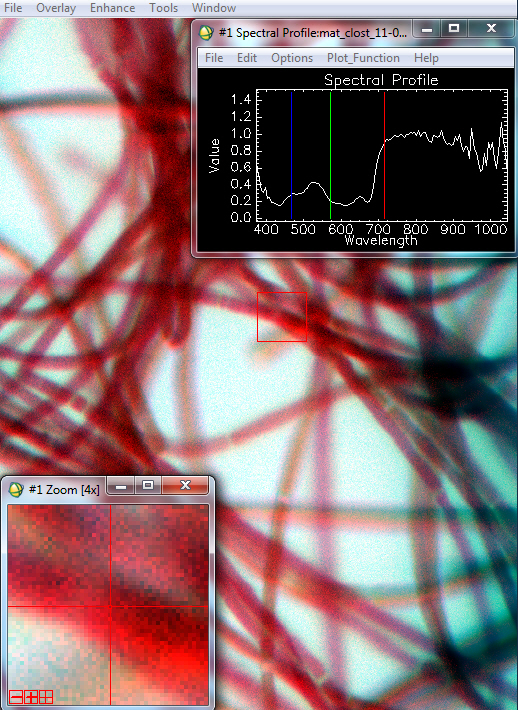 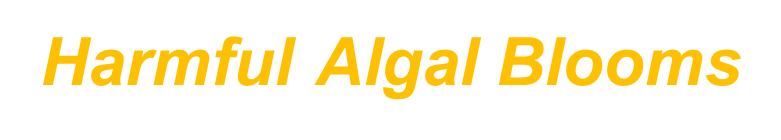 Finding HABs and measuring their toxins is a complex task

In addition to being a nuisance to recreation, HABs can also be toxic to human and marine life  

Toxic species and toxicity conditions are largely misunderstood and represent a major scientific monitoring need

A methodology to remotely identify and monitor HAB conditions would be of great value to a number of water quality managers

Especially important would be the ability to predict toxic transitions and growth potential
Technology Advances 1
Spectroscopy  -  Imaging Spectroscopy
Spectroscopy the study of the interaction between matter and electromagnetic radiation. Historically, spectroscopy originated through the study of visible light dispersed according to its wavelength, by a prism.

Imaging Spectroscopy is the simultaneous acquisition of spatially co-registered images in many spectrally contiguous bands.
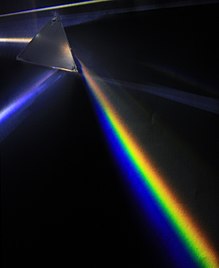 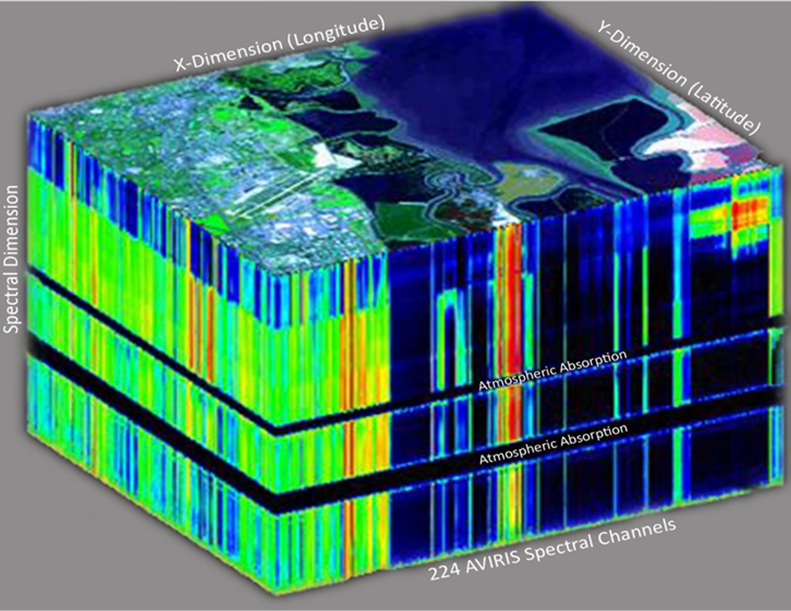 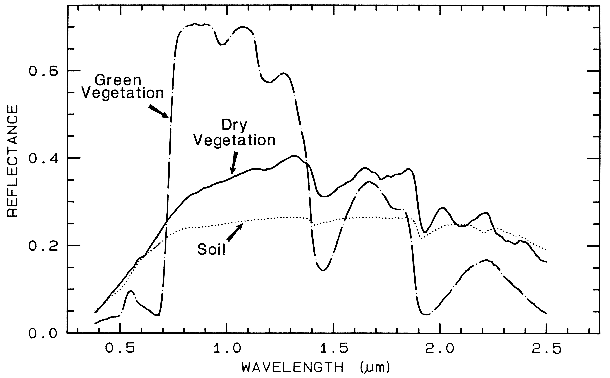 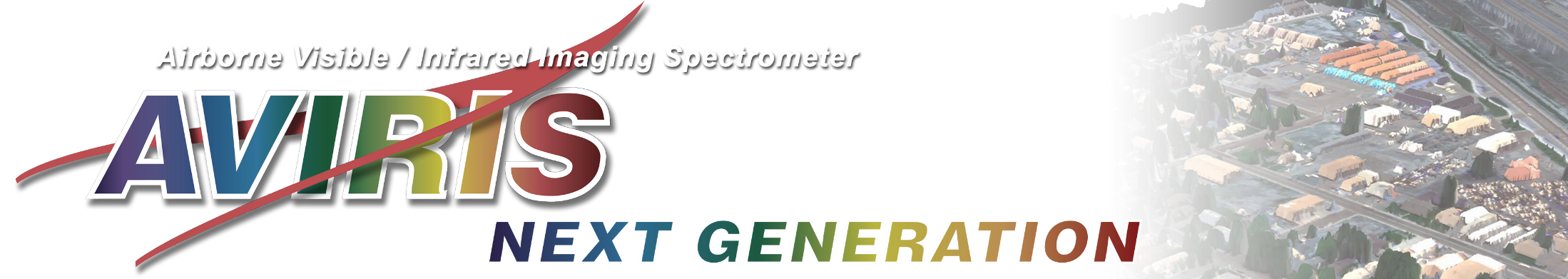 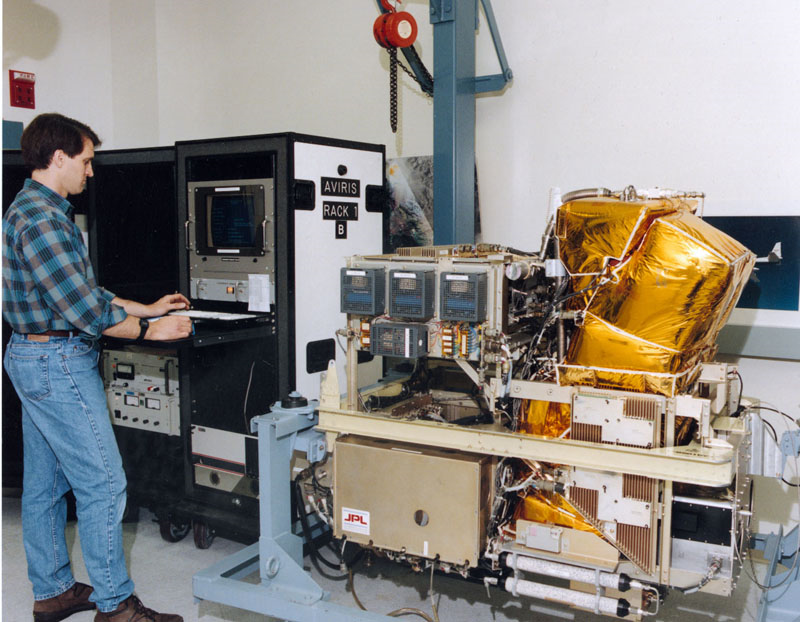 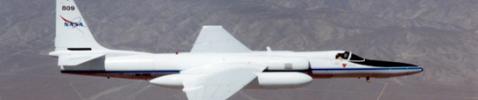 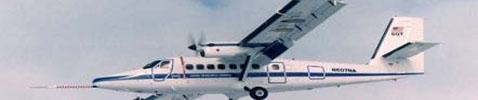 Technology Advances 2
Compact Imaging Spectrometers
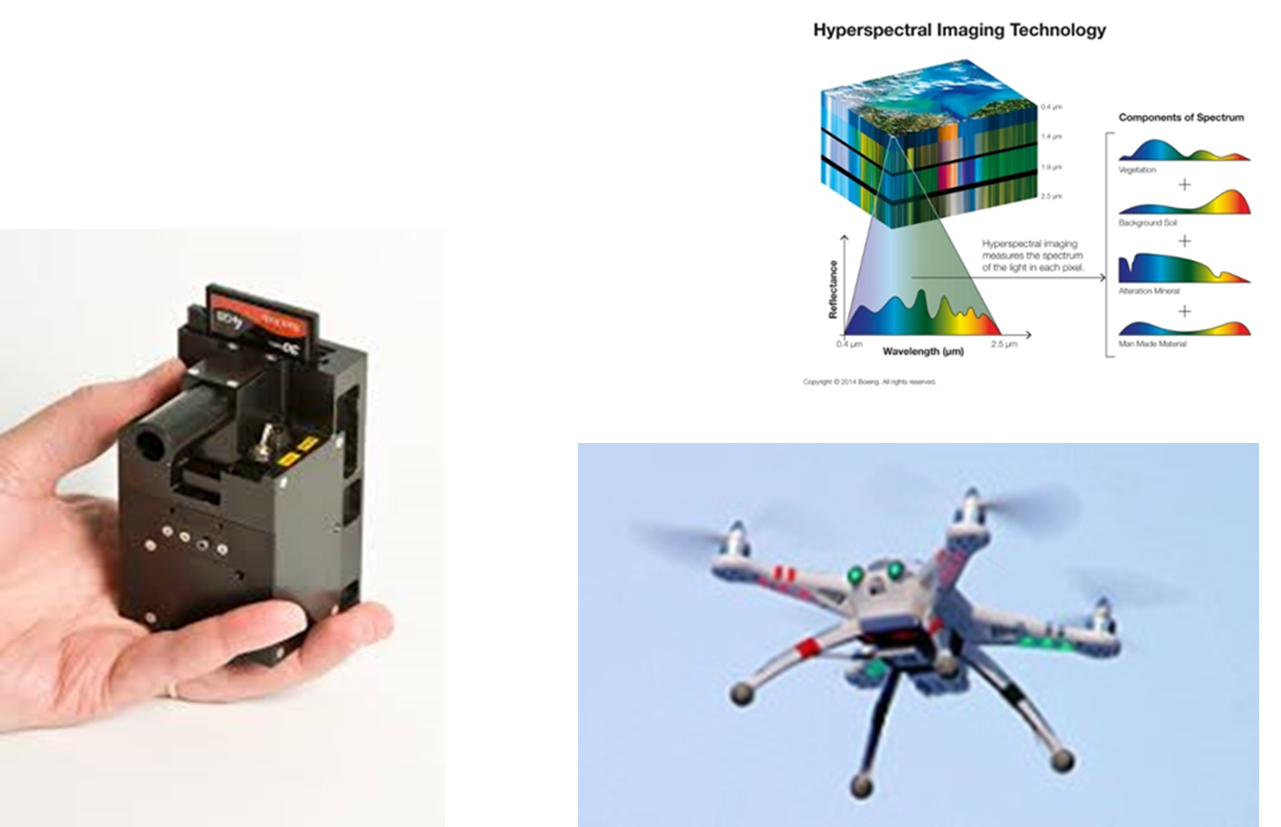 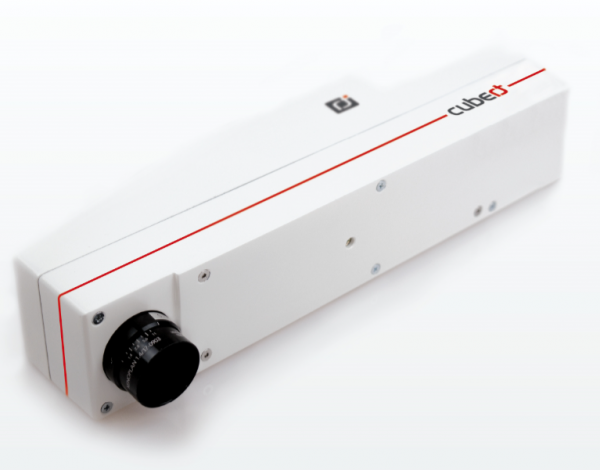 Video 1
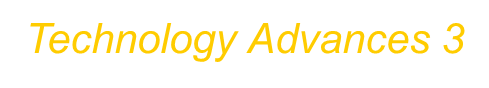 Hyperspectral Microscopy
Tunable laser microscope, developed with NIST and Mitre, designed to better characterize earth and medical materials, and microscopic organisms 

Hyperspectral imaging spectroscopy at the microscope scale

Designed to complement and understand spectral response at different remote sensing scales
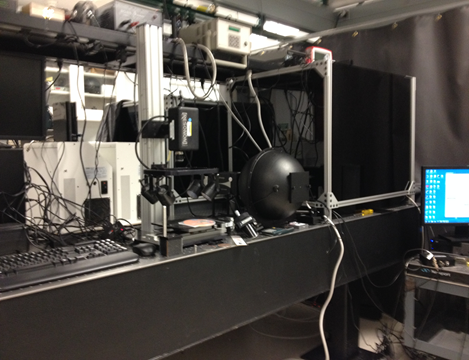 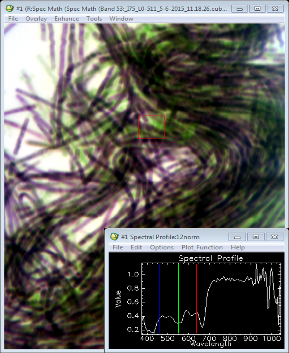 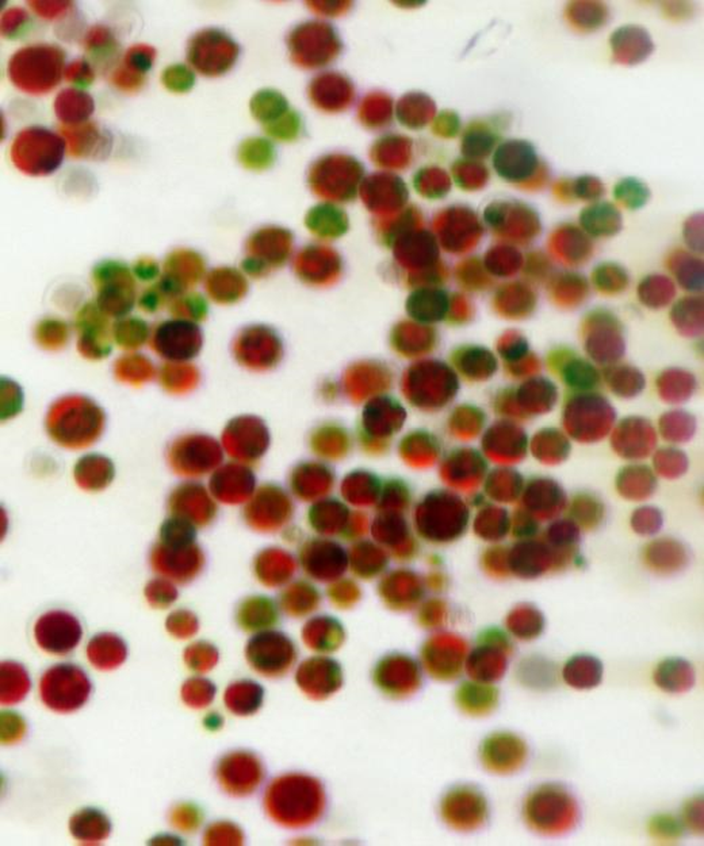 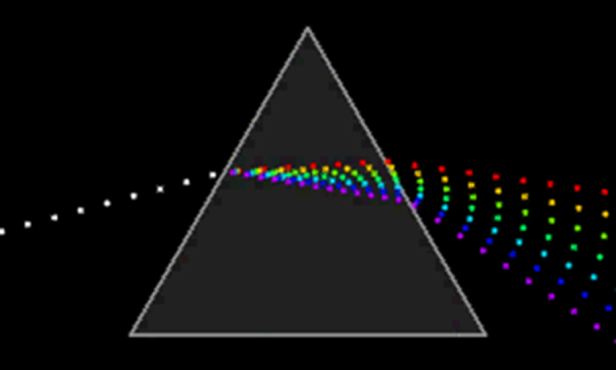 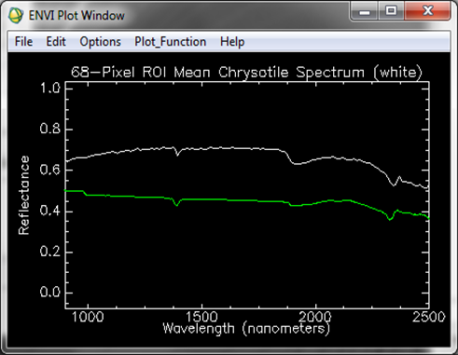 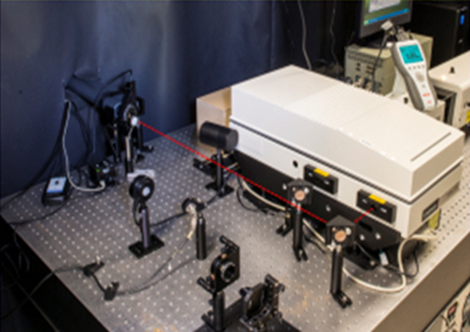 Hyperspectral Microscopy
Details from Harmful Algal Blooms
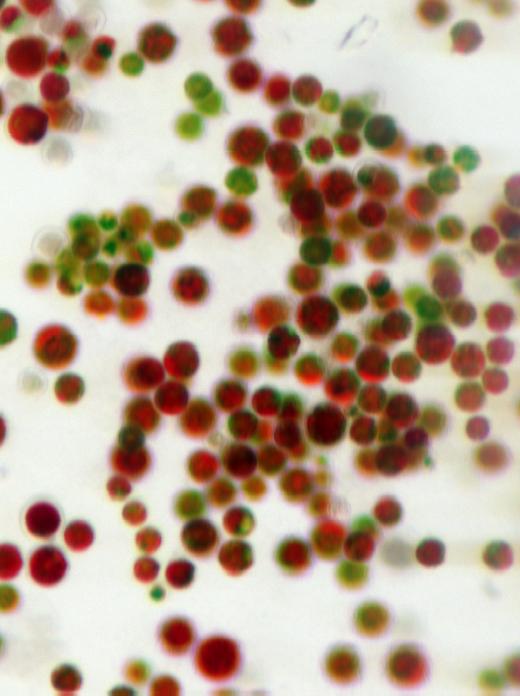 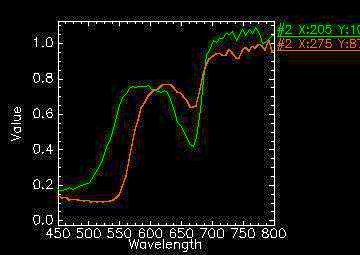 Technology Advances 3
Advantages of Imaging Spectroscopy
Non-contact, stand-off-detection (microscopy to astronomy)

Repeatable patterns, quantitative results

Image scale can be user defined
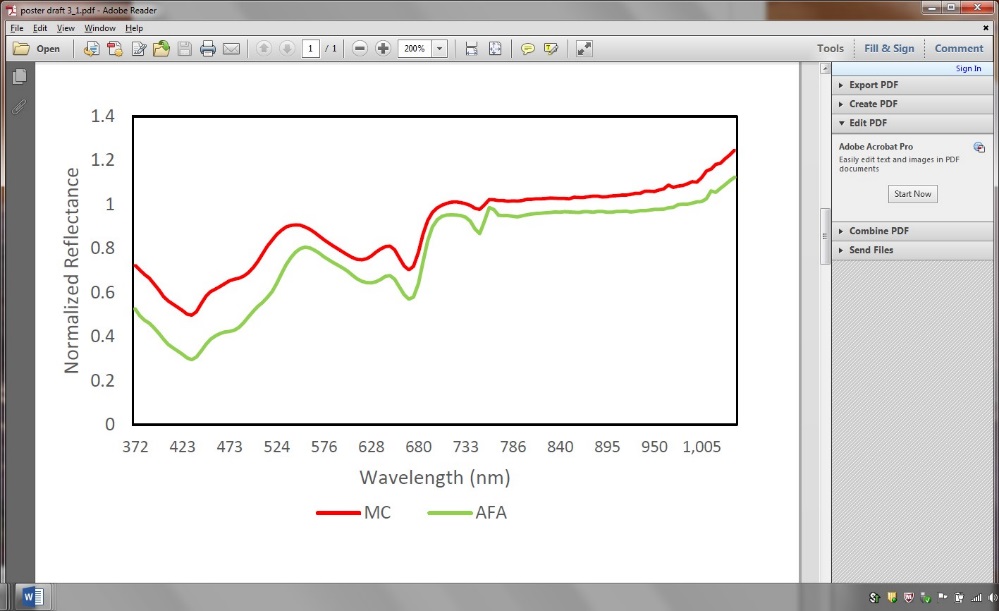 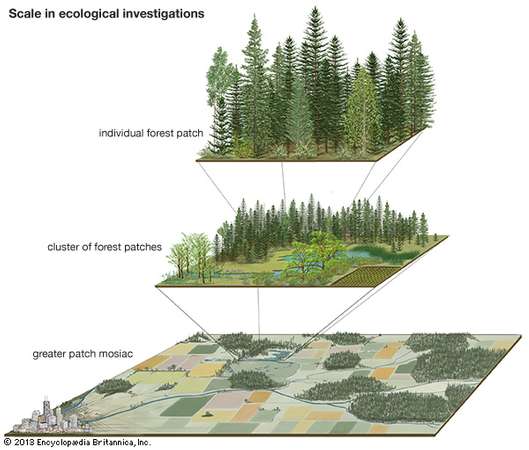 Hyperspectral Data Transformations
Data transformations
Parallelpiped
Derivative functions
Classification algorithms
Fourier Transforms
Spectral Angle Mapper
Minimum Noise Fraction
Principal Components Analysis
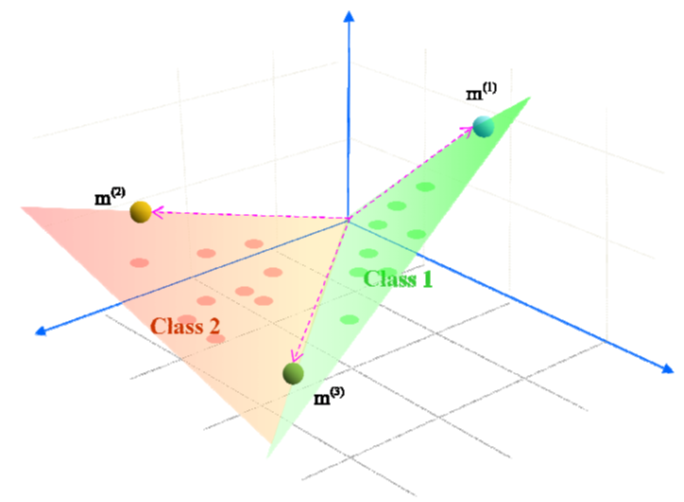 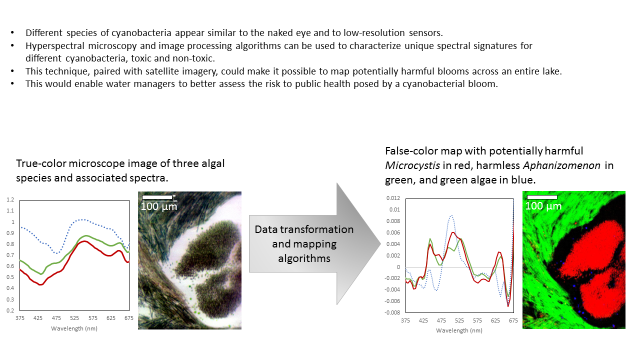 [Speaker Notes: +-]
Chlorophyll A
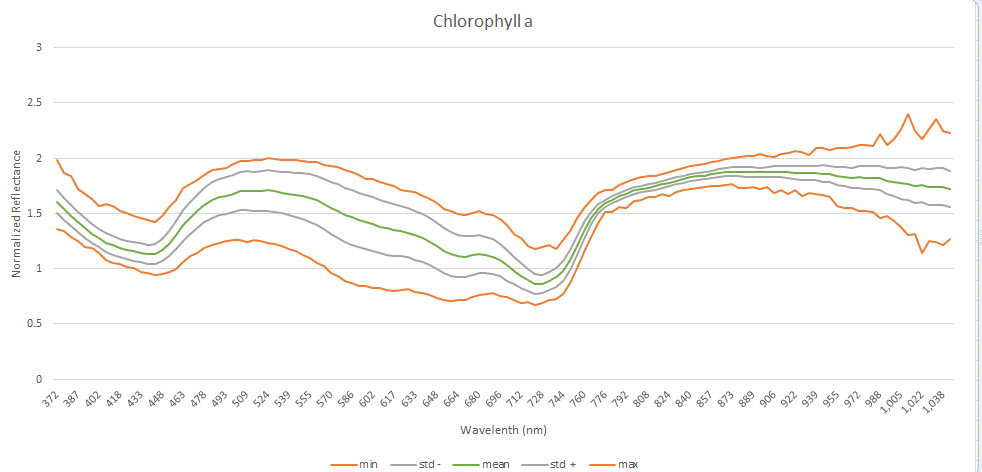 [Speaker Notes: Chlorophyll A]
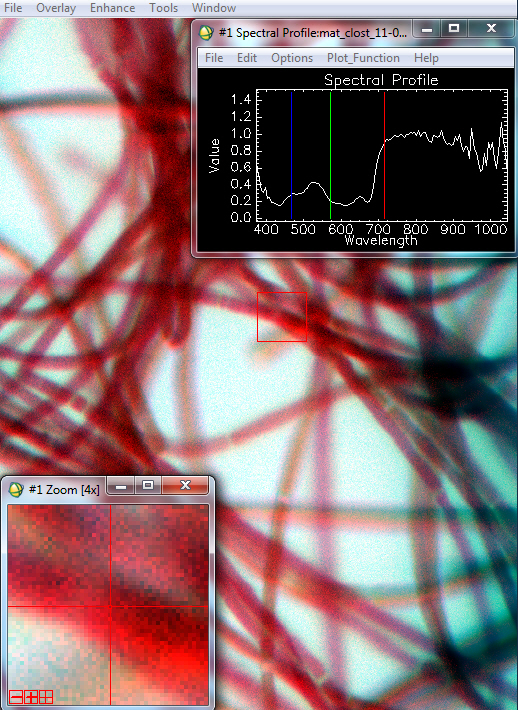 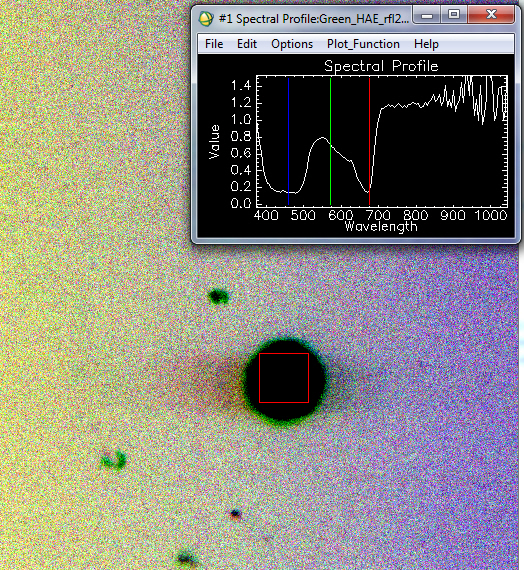 [Speaker Notes: Phorum   /  Green HAE]
Video 2
Molecular methods - DNA
After morphological assessment and identification:

Phylogenetic analysis (evolutionary relationships and identification) based on the 16S rRNA gene - a widely used tool for bacterial taxonomy 

The 16S rRNA gene is genetically stable as it is essential for cell functionality
[Speaker Notes: Elongation. DNA polymerase has 5′–3′ activity. All known DNA replication systems require a free 3' hydroxyl group before synthesis can be initiated (note: the DNA template is read in 3′ to 5′ direction whereas a new strand is synthesized in the 5′ to 3′ direction—this is often confused); This gene represents a part of the rrn
operon, situated at the 5’ end, being
followed by the 23S rRNA and 5S rRNA
gene, all of them being separated by
intergenic regions]
Molecular methods - DNA
Extract cyanobacterial DNA using a cyanobacterial-specific protocol

Perform amplification reactions using PCR with primers specific for the 16S rRNA gene in cyanobacteria

Amplified fragments are visualized in agarose gels and photographed

Automated DNA sequencing to confirm PCR results
This project includes ground proofing of spectral data and  water quality analyses of water column samples collected with cyanobacteria samples.
The added value of water quality analyses is related to recognition that chromophores (pigments) can be:   
polar molecules , or – 
pigment molecules associated with large proteins .

Both (i) and (ii) respond to changes in water quality conditions by
modifying  distribution of charge within the pigment, or 
changing the structure of the associated protein attached to the pigment molecule

This leads to changes in absorption (spectrum) characteristics
Our work addresses 
What happens when spectra appear not to have identifiable peaks or to have 	extraneous peaks?
(b) What  water quality conditions can we identify from the spectra of algal and  	cyanobacteria pigments?
Phycocyanin – the major pigment of cyanobacteria - changes major absorption wavelength and decreases adsorption in response  to changes from a neutral to alkaline water column.
Opportunities in the Remote Sensing of HABs and Water Quality
Build HSI Microscopic Library of HABs and related conditions

Establish species-specific identification algorithms

Develop research and development agenda for  HSIM, CIS and UAV

Controlled lab and field experiments 

Develop profile for other landscape species of interest
[Speaker Notes: +-]
Thank you for your time and attention! 

Questions?
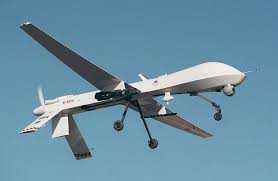 Thank you
Comments or questions, please contact:
jalbert@waterrf.org
nssimon@usgs.gov
nhall@usgs.gov
tslonecker@usgs.gov

For more information visit:
www.waterrf.org